LINZ.
NÉZŐPONTOK
WWW.LINZTOURISMUS.AT	2016 október
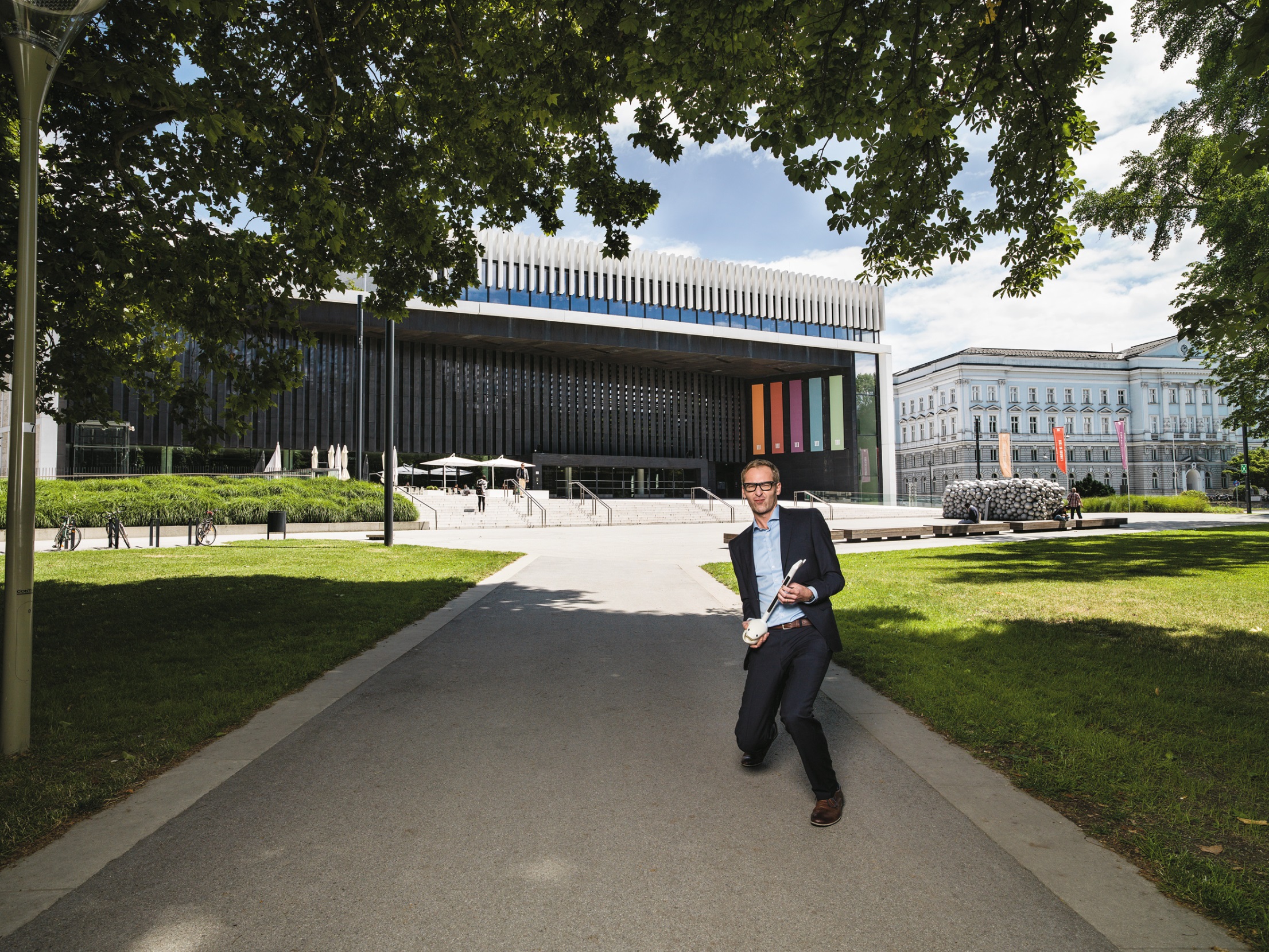 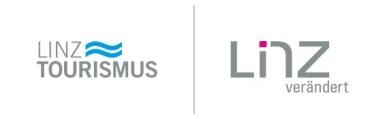 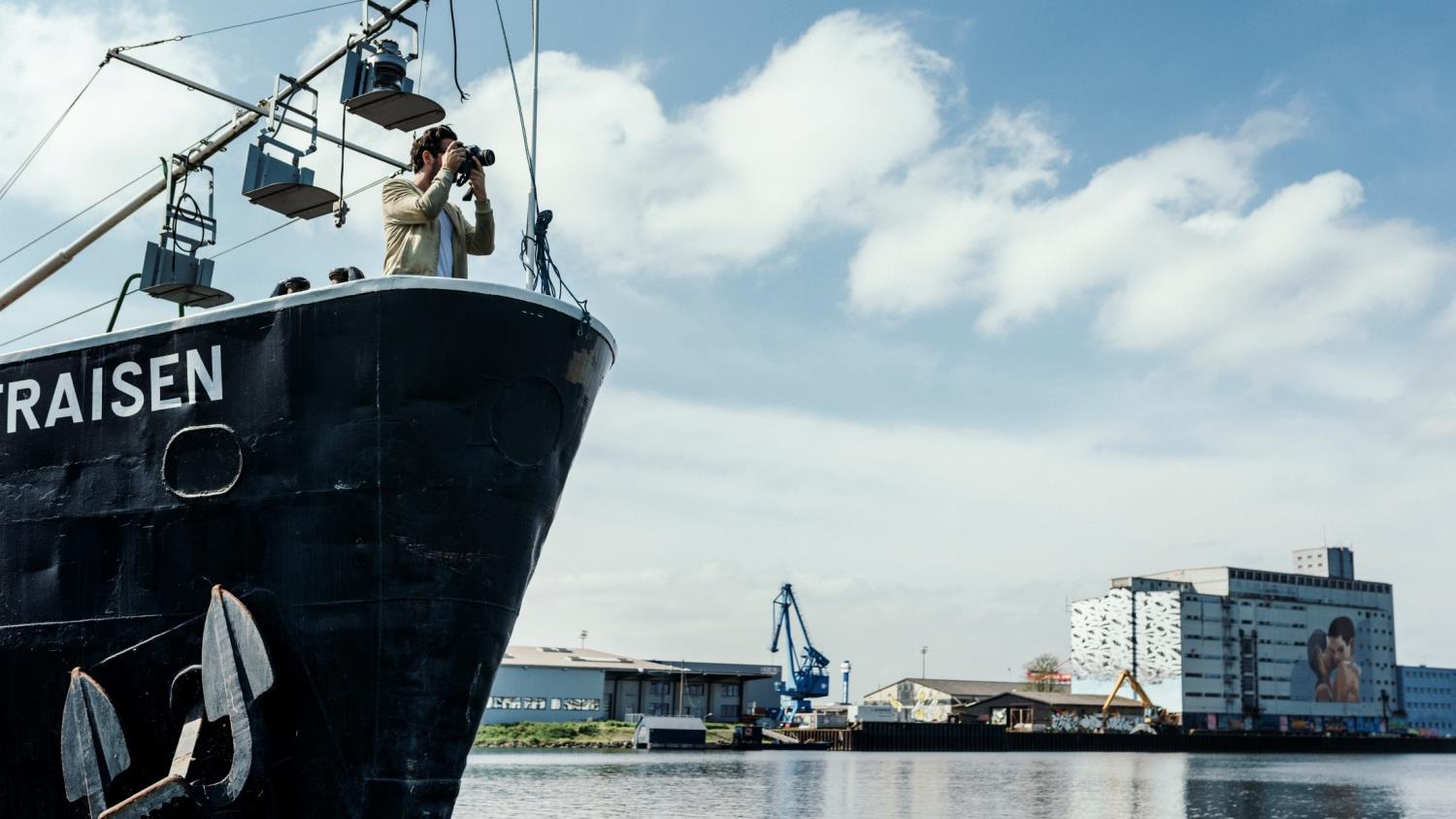 Megérkezni és felélénkülni
UNESCO médiaművészeti városa
Európa kulturális fővárosa 2009
Változó, élénk Duna parti város
Felső-Ausztria tartományi fővárosavonzáskörzetében mintegy 760.000 emberrel 
Ausztria lakosságának kereken 90%-a250 km-es körzeten belül él
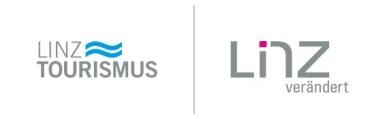 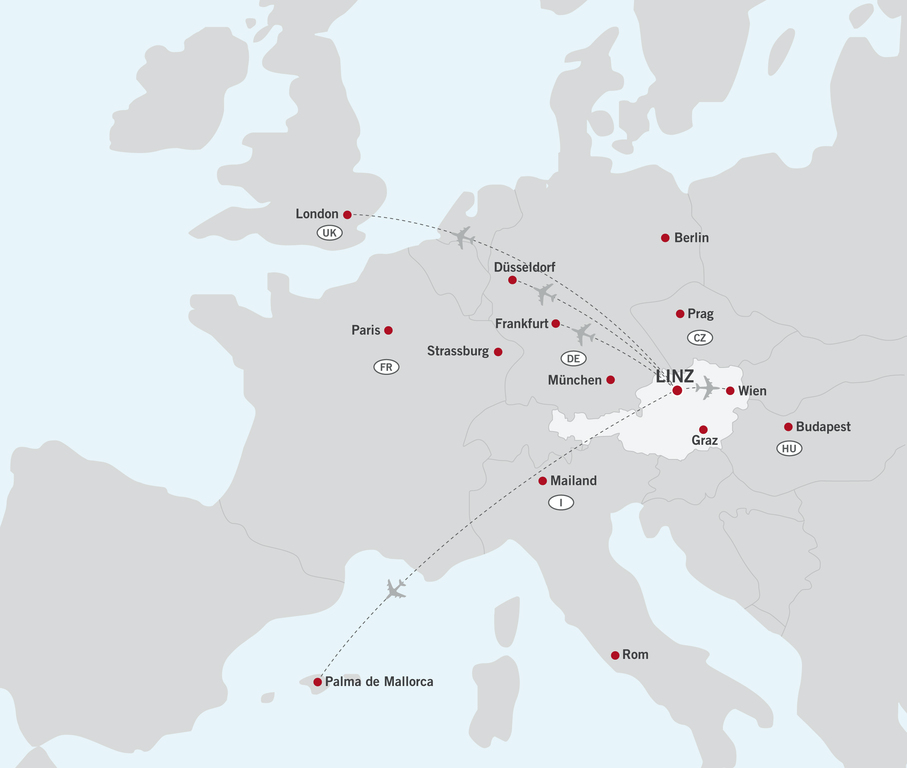 Európa közepén
Linz a legjobb helyen fekszik, és autóval, vonattal és repülővel gyorsan elérhető. 
Repülőjáratok Linzből/Linzbe:Frankfurt, Düsseldorf és Bécs légi csomópontján keresztül a „blue danube airport linz“az egész világról elérhető.
Közvetlen összeköttetés vonattalBécs-Schwechat repülőtérrőlLinz főpályaudvarra.
Bécs: 	185 kilométer
Salzburg: 	132 kilométer
München: 	271 kilométer
Prága: 	241 kilométer 
Zürich:	586 kilométer
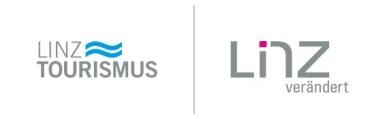 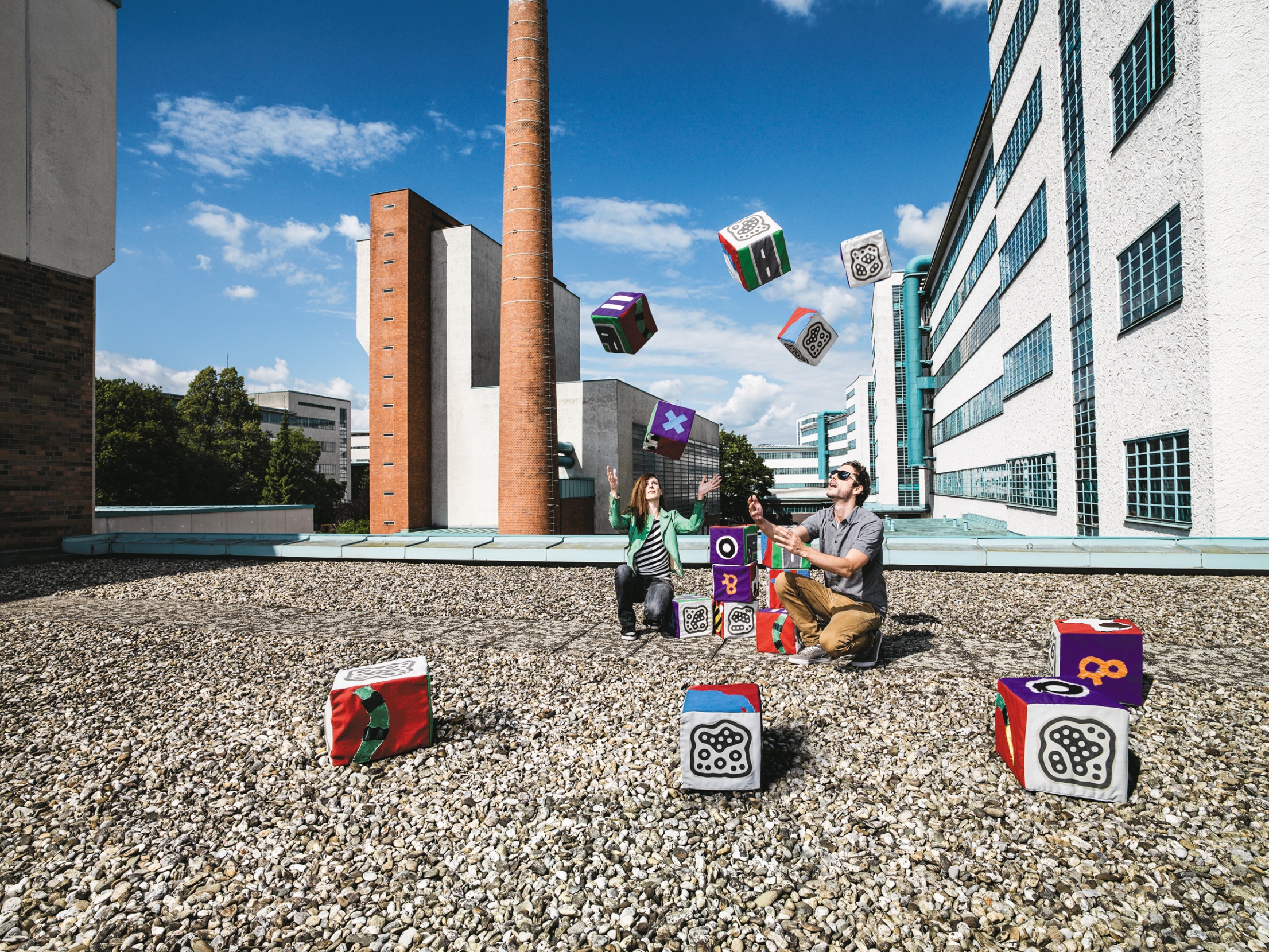 Miért Linz?
Linz sikeres! 
Kutatás, kreatív szakemberek,szolgáltatók és ipar szoros összefonódása

Kultúra mindenkinek! 
Megvalósítható sokszínűség a 14 múzeumnak és 16 színpadnak köszönhetően
Európa legmodernebb zenés színháza

Életminőség mindenek előtt! 
Duna parti város 50% zöldterülettel, hajózás,Duna menti kerékpárút, Donausteig túraútvonal
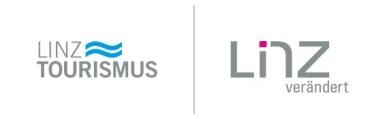 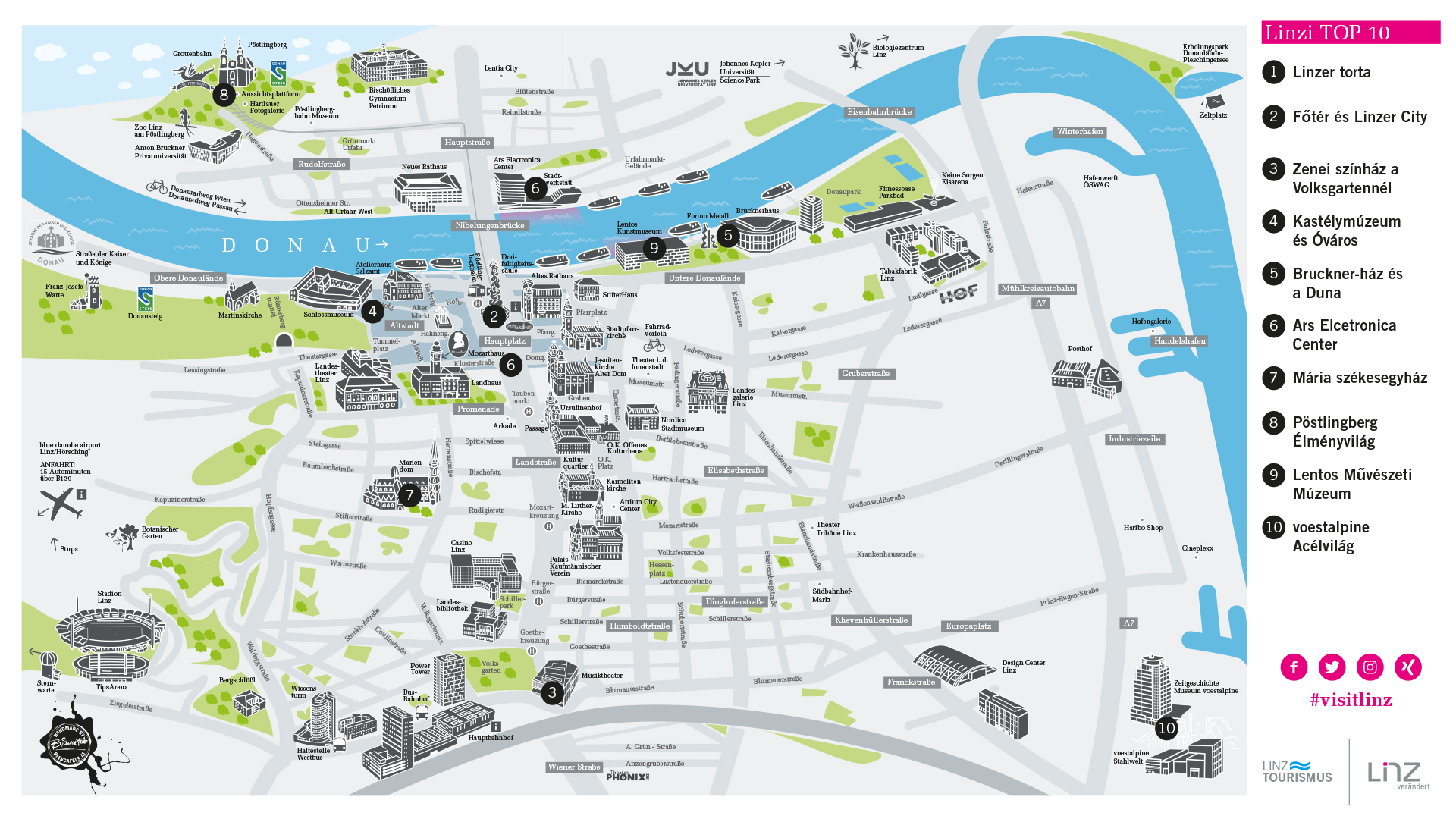 www.linztourismus.at/top10
Linziek, akik a mai napig megváltoztatják a világot
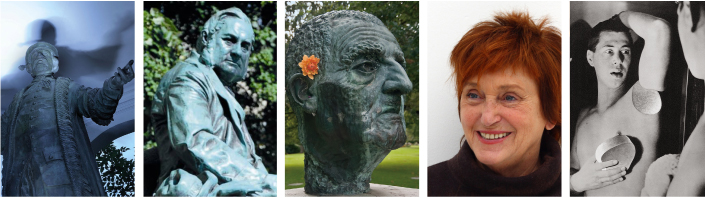 Adalbert Stifter
1805 – 1868 
Szavaival a máig a rohanó tempó lassítására invitál.
Anton Bruckner
1824 – 1896 
Szimfóniáival megreformálta a zenei világot..
Johannes Kepler
1571 – 1630
Linzben kutatta a naprendszer útjait.
Herbert Bayer
1900  – 1985
Elvitte a Bauhaus stílust Amerikába, és inspirálta Steve Jobst.
Valie Export
*1940 Linz
Művészetével társadalmi kérdéseket vet fel.
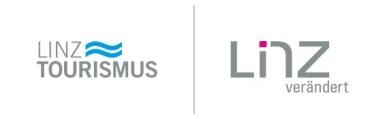 LINZ.
NÉZŐPONTOK
WWW.LINZTOURISMUS.AT
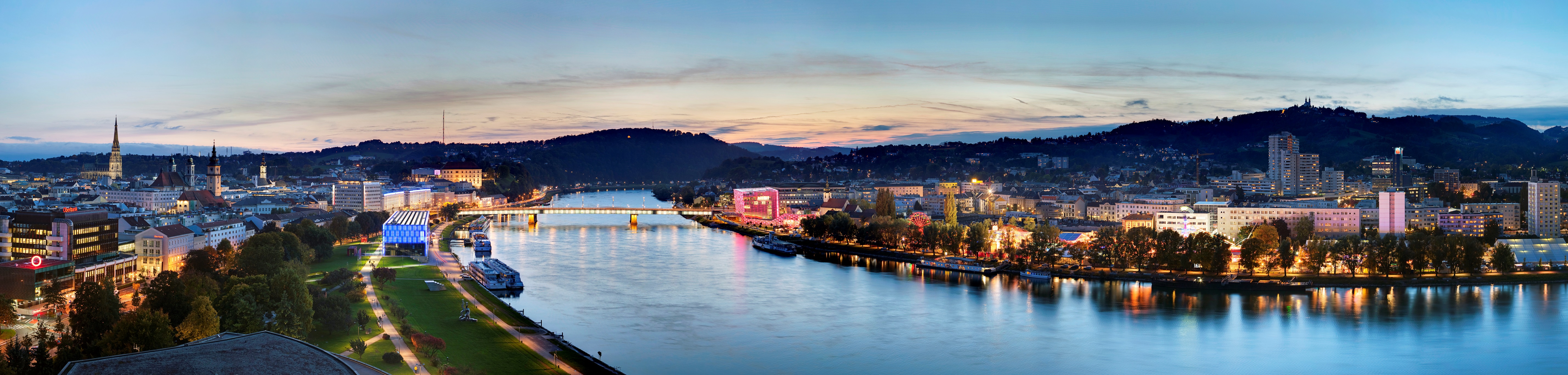 Hagyja, hogy Linz elvarázsolja!
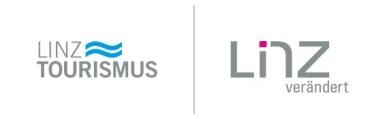